-------------------------------------------------------------------------------------------------------------------
Developing & Sustaining a Diverse, Equitable & Inclusive Workforce to  Support Individuals with Complex Disabilities in Monroe County
---------------------------------------------------------------------------------------
1
2
3
Removing Barriers
Supporting Professional Growth
Enhancing Organizational Capacity
Agency-wide training and development  opportunities to support diverse, equitable and  inclusive growth opportunities for all employees  which includes:

Consultation with Tangible Development to support the development of DEI strategic goals and delivery of DEI learning opportunities

Annual conference day open to all staff with a variety of learning opportunities
Available to all Monroe County Residents

Cariola  Career  Development Academy 
 A series of online and in-person sessions  to support Monroe County residents with understanding disabilities and  discovering the pathways to building a  career in this field (partnerships with  community organizations, charter  schools, high schools, and employment  agencies)

During the Cariola Career Development  Academy, participants will be connected  with a Life Coach to help remove barriers  to employment and education and  connect participants to community
resources. These supports can include  technology (partnership with The Shore  Foundation), transportation (partnership  with RTS), daycare, housing & food  support.

Additionally, the academy will be offered
2x/annually to all direct care employees  at Mary Cariola to support their early  steps towards professional growth within  the field of disabilities.
All Monroe County Residents may apply to be part of the:

PRE-PROFESSIONAL SCHOLARS PROGRAM
Pathway to Teacher Assistant Certification

The programs below are available through  other funding sources to Mary Cariola  employees:

EARLY PROFESSIONAL SCHOLARS PROGRAM
Pathways to Special Education Teacher
Certification or Clinical Degree

EMERGING LEADER SCHOLARS PROGRAM
Pathways to School Administration Certification
or Other Advance Certification
All scholars programs include:
Full or partial tuition assistance with  necessary trainings and coursework(partnerships with MCC, Roberts, U of R)
Tutoring for NYS certification tests (partnership with Roberts)
Coaching, mentorship and training  opportunities to develop leadership skills provided by Cariola
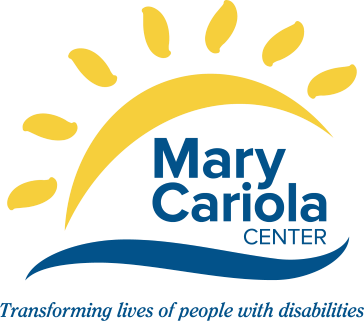